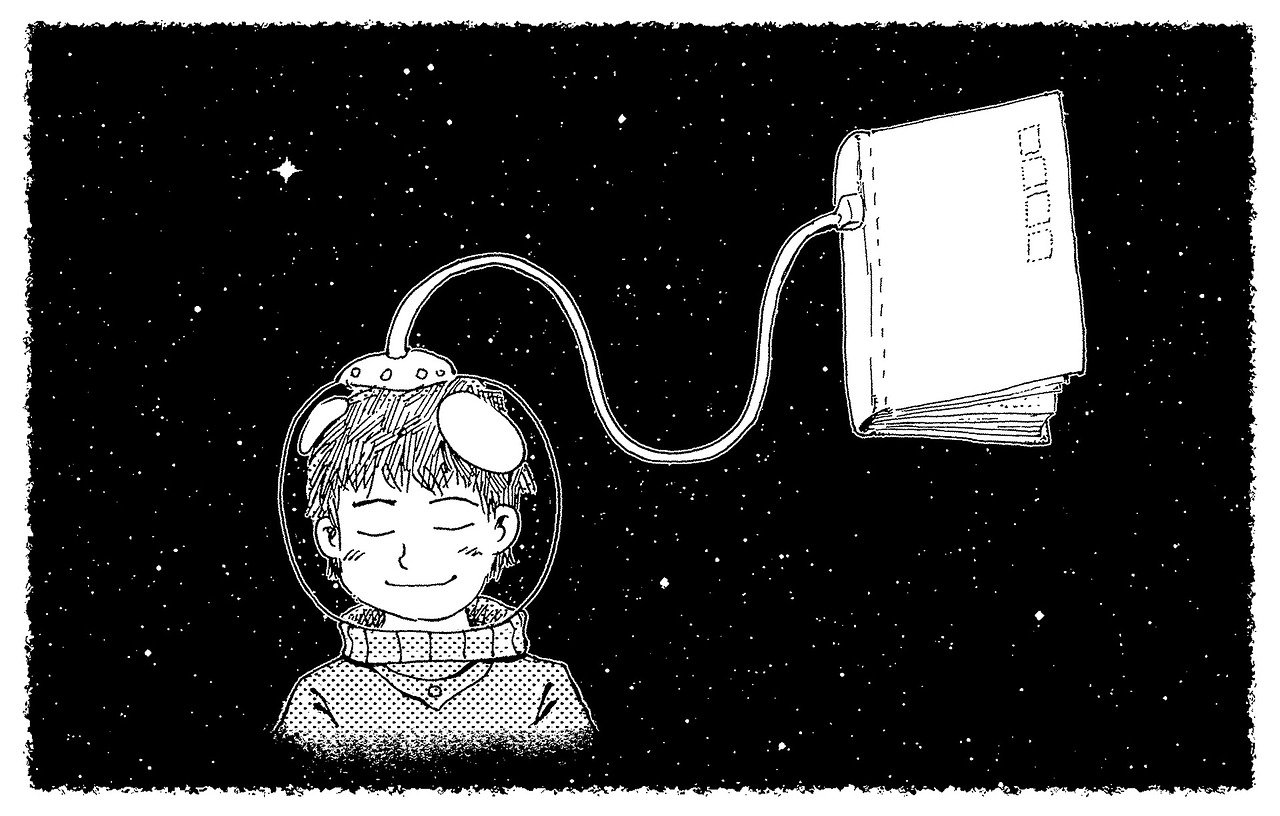 Library & Information Resources & Services@AIISH
Print Resources
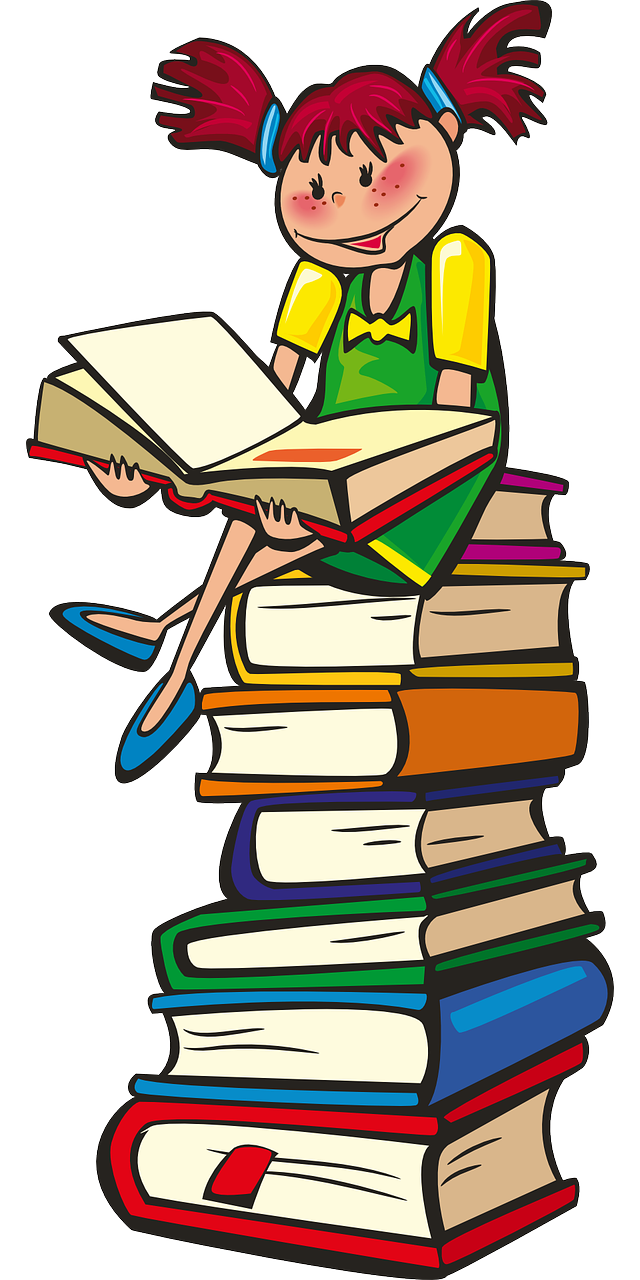 118 
Journals
22,000+
Books
4,000+
Bound Volumes
2,000+
Theses & Dissertations
115+
In-house Publications
E-Resources
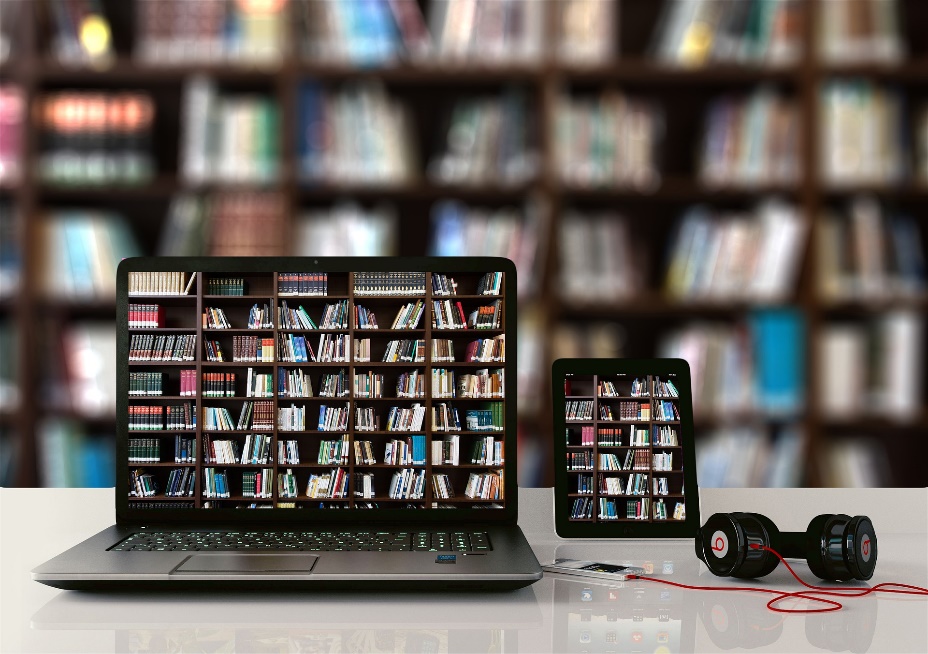 1. E-journals
2. E-books
3. Databases 
4. E-Research     
    Reports
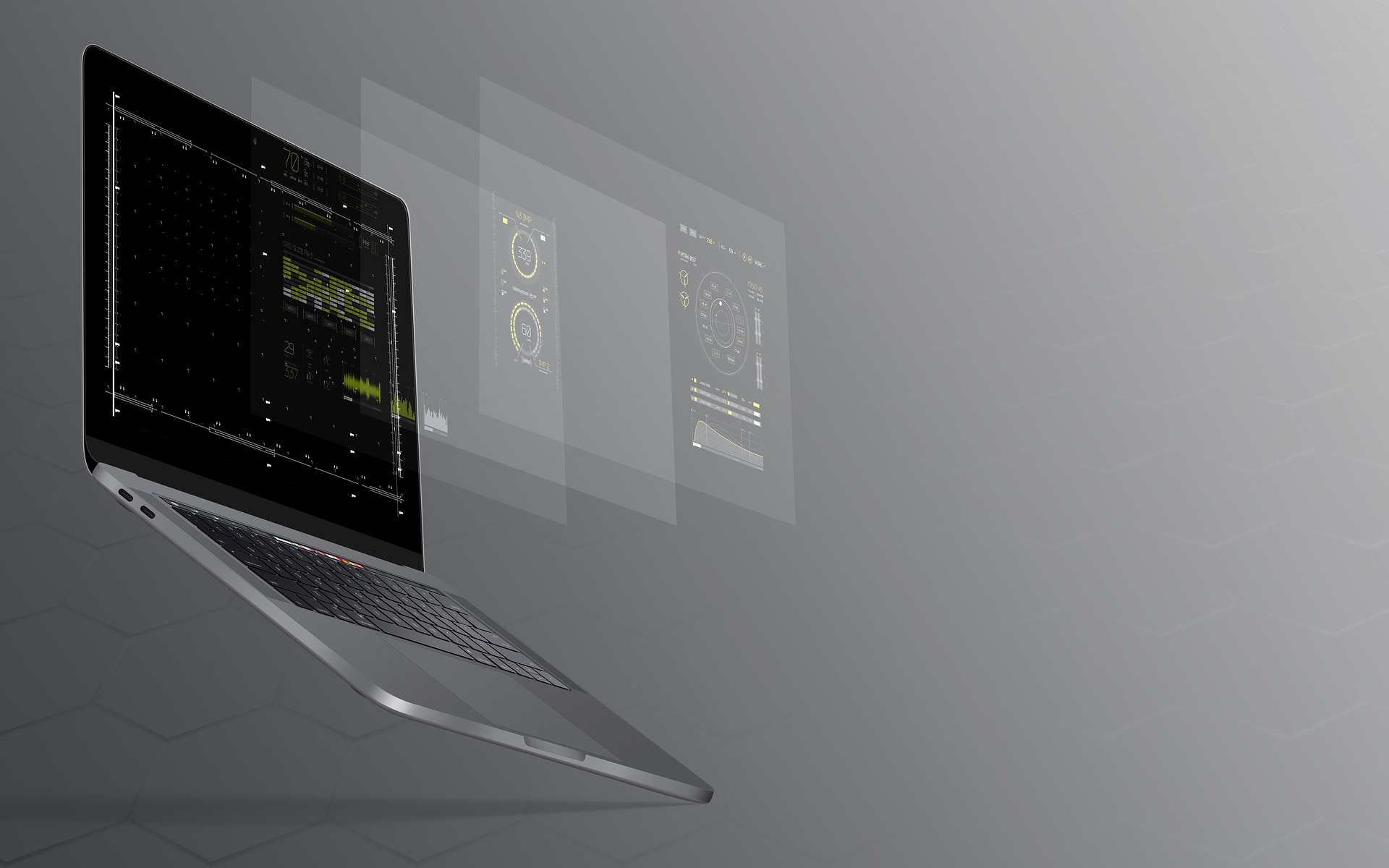 E-Services
Author Solution
Bibliographic mangmnt
CD-ROM service
Digital Repository 
ERMED Service
ISBN 
N-LIST
OPAC
Plagiarism detection
Publisher Solution
Remote login 
Writing support tool
www.aiish.ac.in
Access Modes
Username & password
Self-created
Created by Us
	Intranet
 Time-bound
  Any time
User Restrictions
  AIISH Staff & students
  For all
Research Repository ...
A digital repository of research reports of AIISH
Contents
	PG Dissertations
	Independent Projects
	ARF Projects
	PhD Theses
…Research Repository
Access
User name & password based
Self registration 	
Free for all
Globally accessible
Databases..
Bibliographic 
		COMDISDOME
		LLBA  
Full-text		
			PsycARTICLES
			MedOne ComSci
Hybrid
		J-Gate
         Free: PubMed, RehabData
Databases: Access Mode
Intranet-based only
Facility for personal account creation
N-LIST
MHRD, UGC, INFLIBNET
6000 + e-journals & 135000+ e-books
Publisher & Subject-wise browsing 
Searching through common interface 
Ebrary
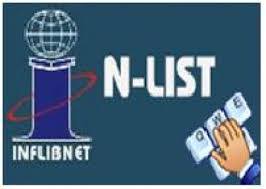 ERMED
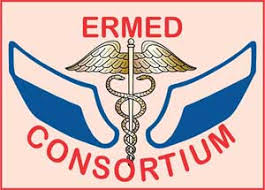 Educational Resources in Medicine
Ministry of Health & Family Welfare, GOI
Only E-journals
Intranet-based access
E-journals
Types 
AIISH subscribed – 118 nos. 
N-LIST – 66 nos.
ERMED – 240 nos.
 Open Access – 200 nos. 
 AIISH Archive- 14 nos. 
Access
 AIISH subscribed & ERMED: Intranet
 N-LIST: Username & Password based
E-books
Types
AIISH subscribed – 176 nos. 
N-LIST – 2826 nos. 
Access 
AIISH subscribed: Intranet
 N-LIST: Username & Password based
 E-book searching interface
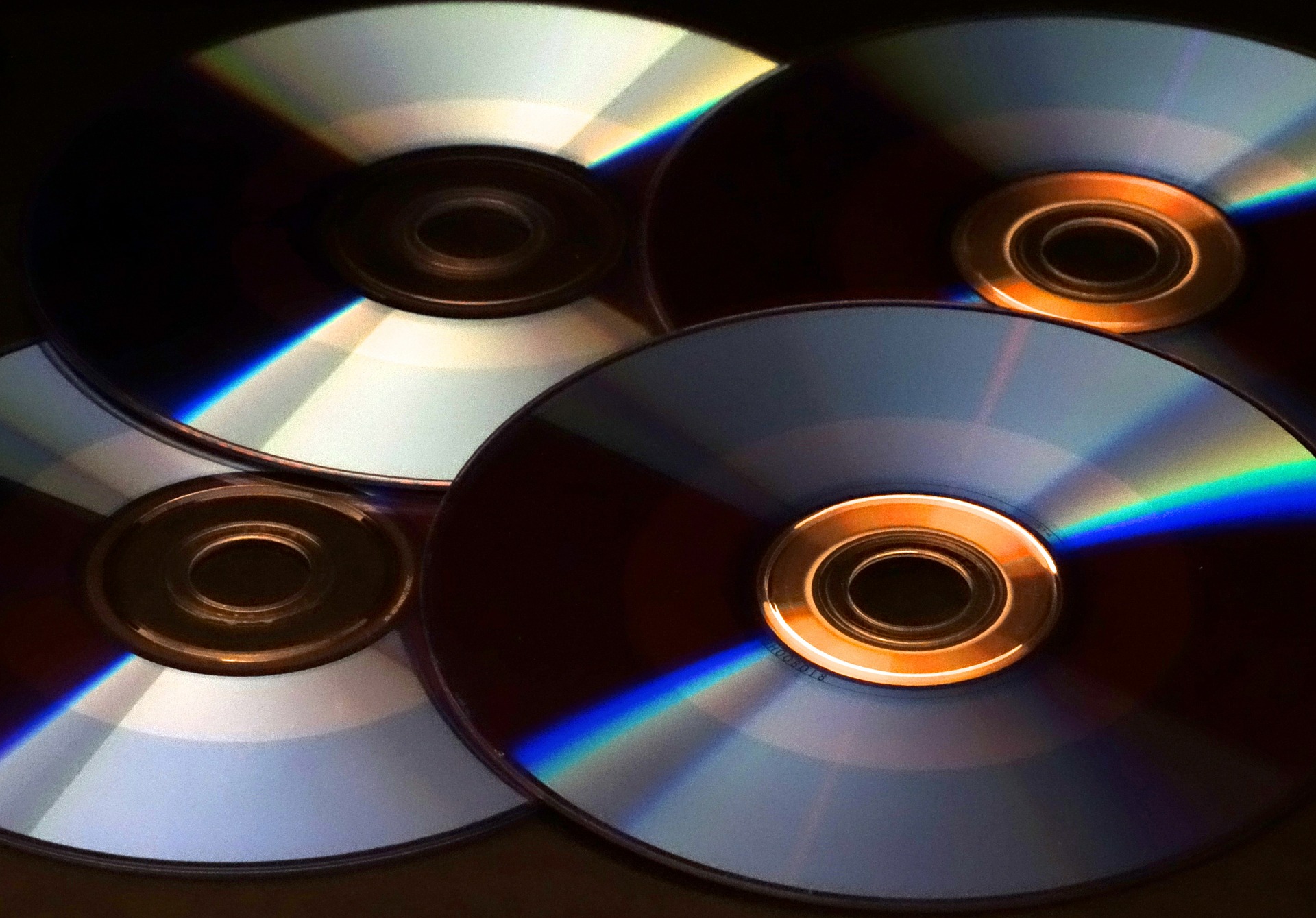 Book CD-ROMs
Features 
Supplementary materials
		 Total = 250 +
Search: Keyword, title, subject & author
 Access
Intranet
Time-bound
Online Public Access Catalogue
Tool for searching print books
Intranet-based 
Provides:
			Location
			No. of Copies 
			Status
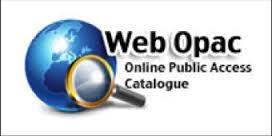 Plagiarism Detection
Software: Turnitin 
Access
	User name &    				password based
Only for AIISH staff      
&  Students
	Global access
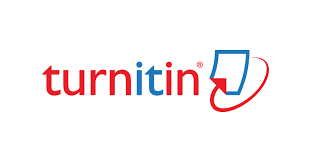 Remote Access Information Service
Remote login to intranet 
Access from across the globe
Username and password-based
Joint creation of username & password
Only for AIISH staff & students
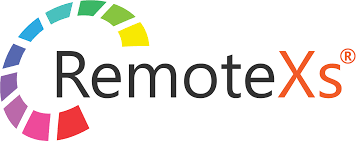 Bibliographic Management System
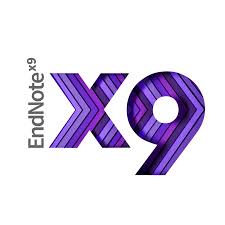 Software: EndNote
Desktop based Activation
Writing Support Tool
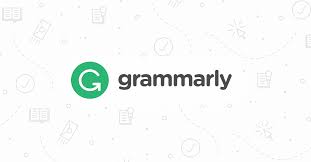 Spelling

Grammar
Author Support Solution
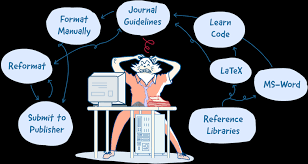 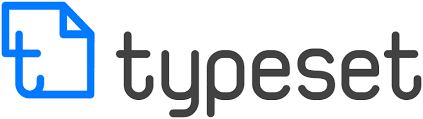 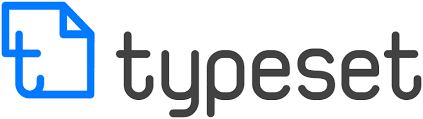 Publisher Support Solution
ISBN Service
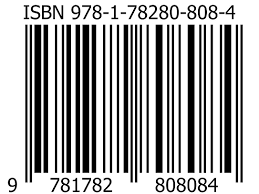 Raja Ram Mohan Roy National Agency for ISBN, MHRD, Govt. of India
Funded Research Project-1
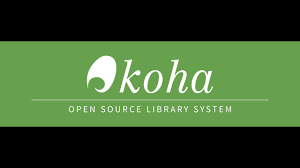 Digital  Library 
& 
OPAC
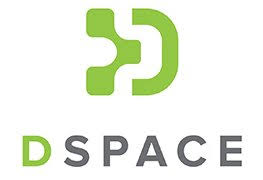 Funded Research Project-2
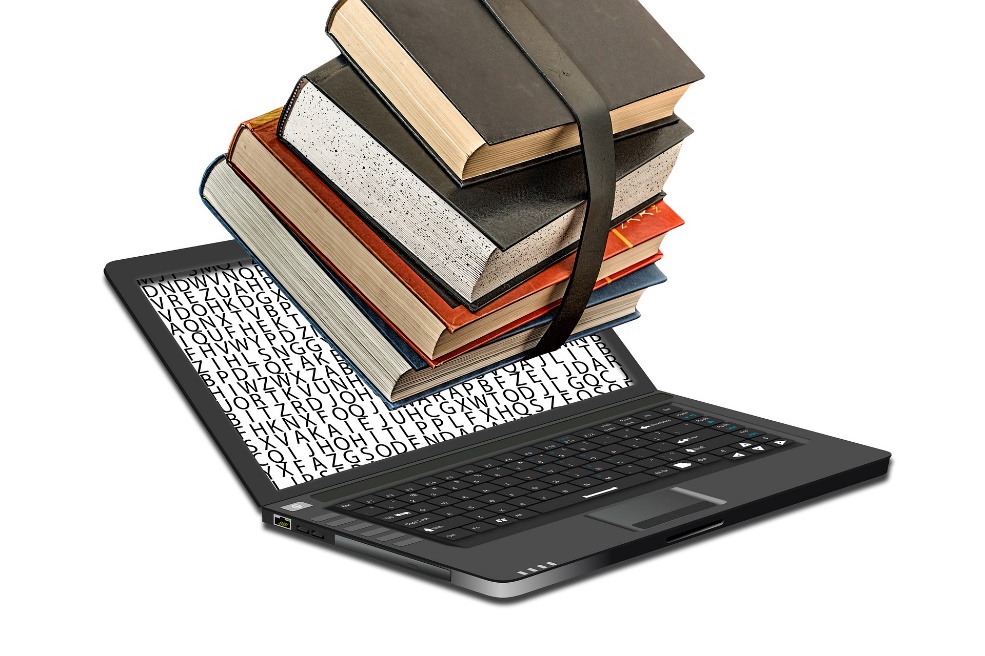 Development of Useful Products
Funded Research Project-3
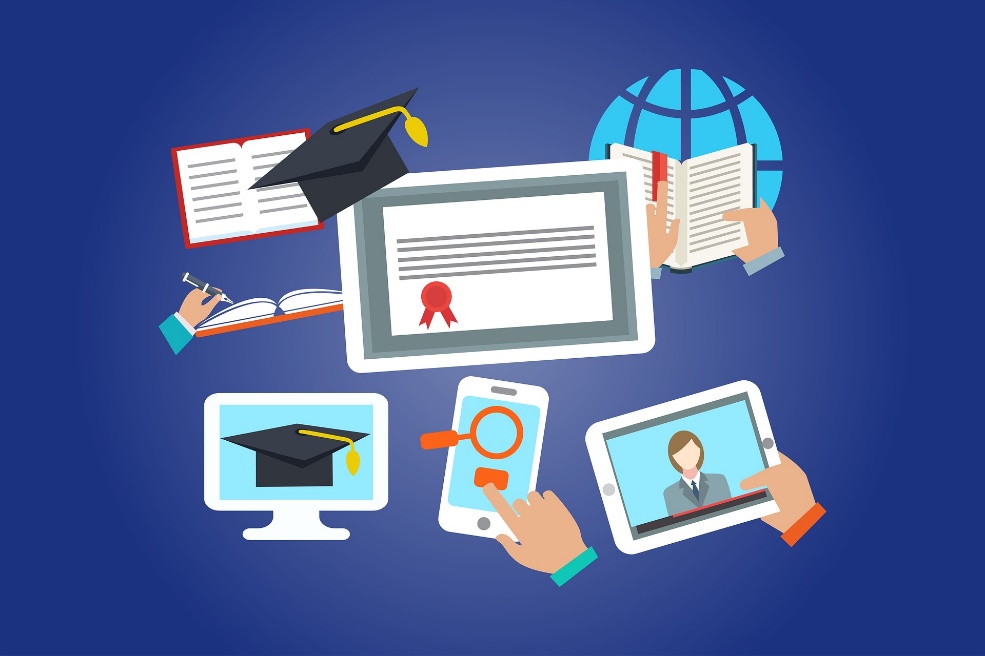 Development of E-learning Platform
Product Development Cell
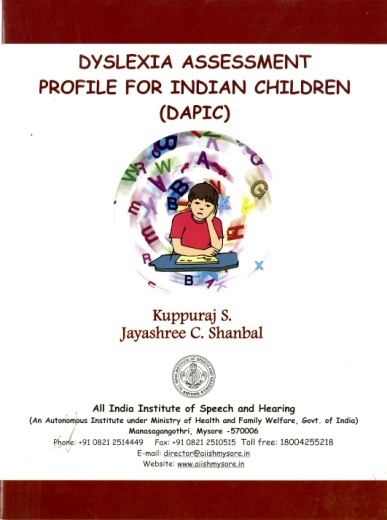 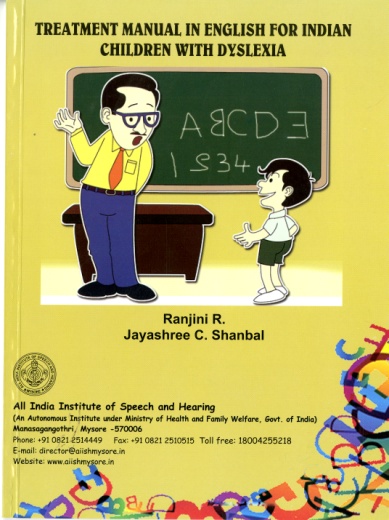 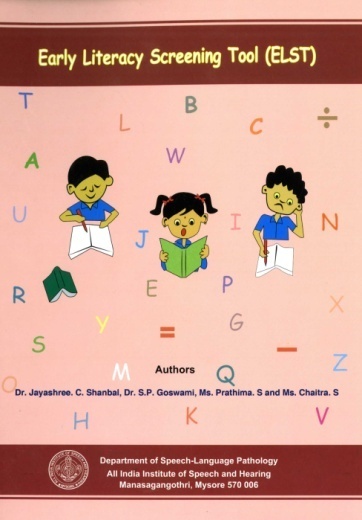 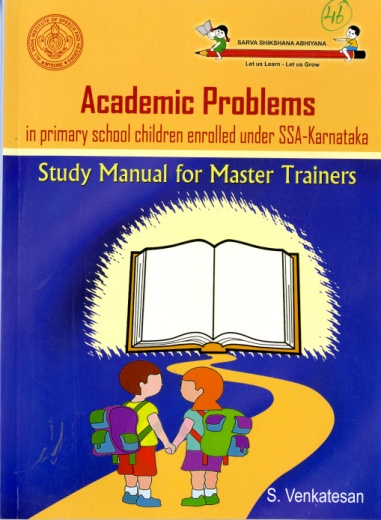 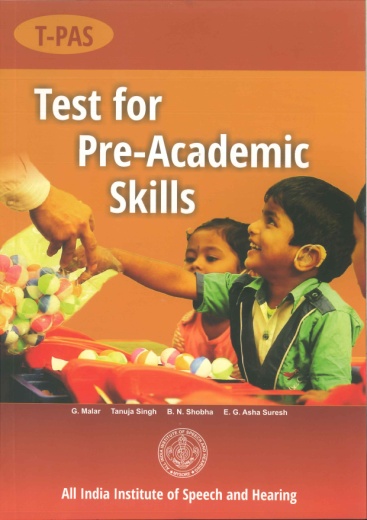 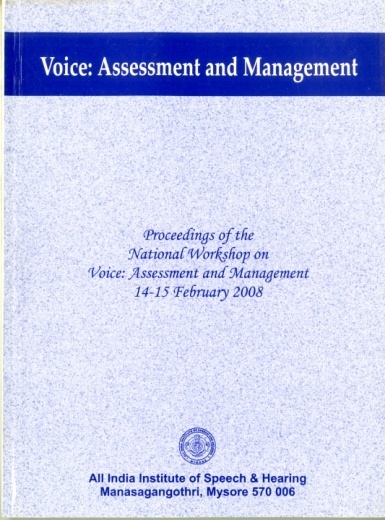 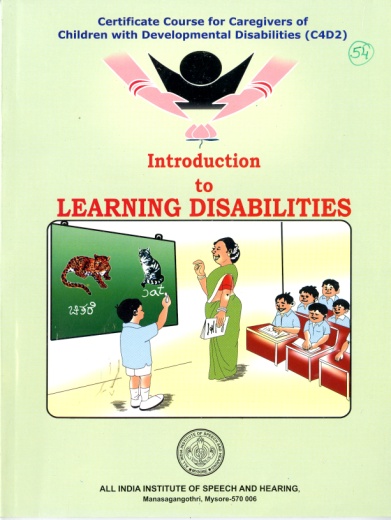 Publications : 118
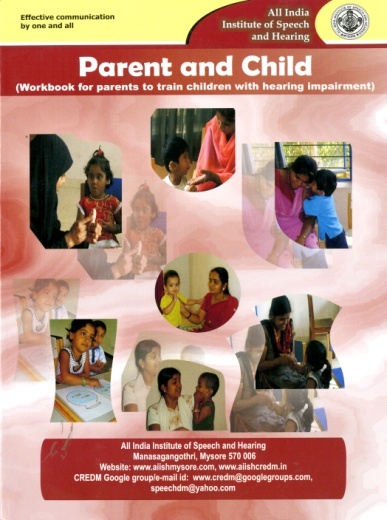 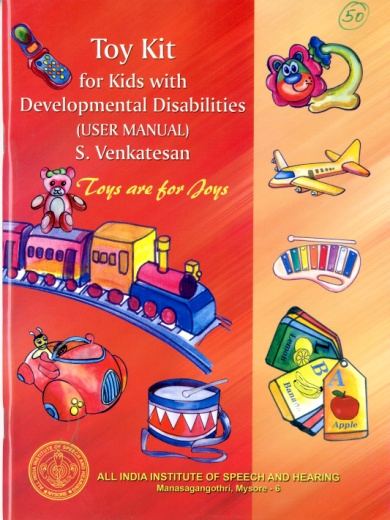 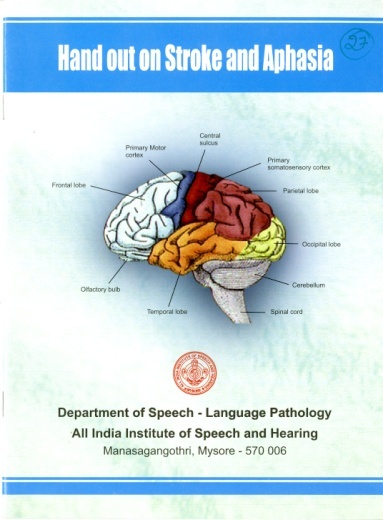 Expenditure: 2018-19
Books – Rs. 9,06,954/-

Journals - Rs. 1,13,37,915/-

Databases – Rs. 10,00000/-

Others - Rs. 11,00000/-
Infrastructure
Three-floor building in 27,000 sq.ft
Exclusive website & Digital Repository Platform 
Spacious & serene reading areas
Language Lab
Own Web Server with 10 TB space
Computer Centre with Internet 
Printing & Scanning Solutions
Binding Solutions
Personnel- 10 Nos